Stochastic thermostats
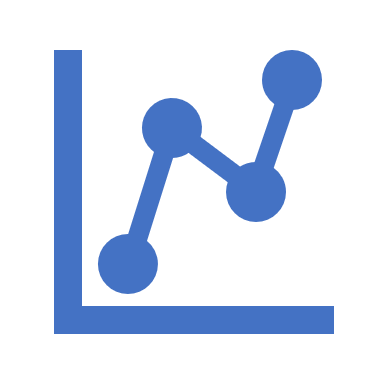 Sushmita Pal
Problems in molecular simulations (FB810)
1
NVE ensemble gives the correct dynamics
Experiments work at constant temp so NVT ensemble has to be incorporated
For NVT, we alter the newtons motion to reach the target temperature
2
The velocity is altered in the system, it changes the dynamic properties and does not give the true result
Thermostat
Constant Temperature
Kinetic energy
Velocity
Equation of motion
Changing the equation of motion
3
PROBLEM
Changes in velocity by altering the newton’s equation of motion
Dampening of dynamic properties
Deviation from “true” dynamics
4
Types of thermostats
Velocity Randomizing
Velocity rescaling
5
COUPLING CONSTANT
Ƭt (coupling constant) determines how strongly the system is coupled to heat bath


More strongly coupled, Ƭt           0
Less strongly coupled, Ƭt          ∞
6
Velocity randomizing thermostat
Massive Andersen
Langevin Dynamics
Andersen
randomly reassigning new velocities to all the molecules
changing the Newtonian equation of motion by adding a frictional term and a random term for collision of molecules
randomly reassigning new velocities to a group of molecules
7
Velocity rescaling thermostat
Stochastic rescaling
Nośe-Hoover
Berendsen
Temperature relaxation is exponential
Temperature relaxation in oscillatory manner
Temperature relaxation is exponential with correct energy distribution by addition of properly chosen stochastic factor that rescales the kinetic energy
8
Some dynamical properties
Short time scale dynamical properties
Diffusivity
Rotational correlation time
Viscosity
Long time scale dynamical properties
Dynamic structure factor using Dynamic light scattering experiments
9
SOLUTIONS
Use of velocity rescaling thermostats than velocity rescaling
10
Various thermostats with different   Ƭt
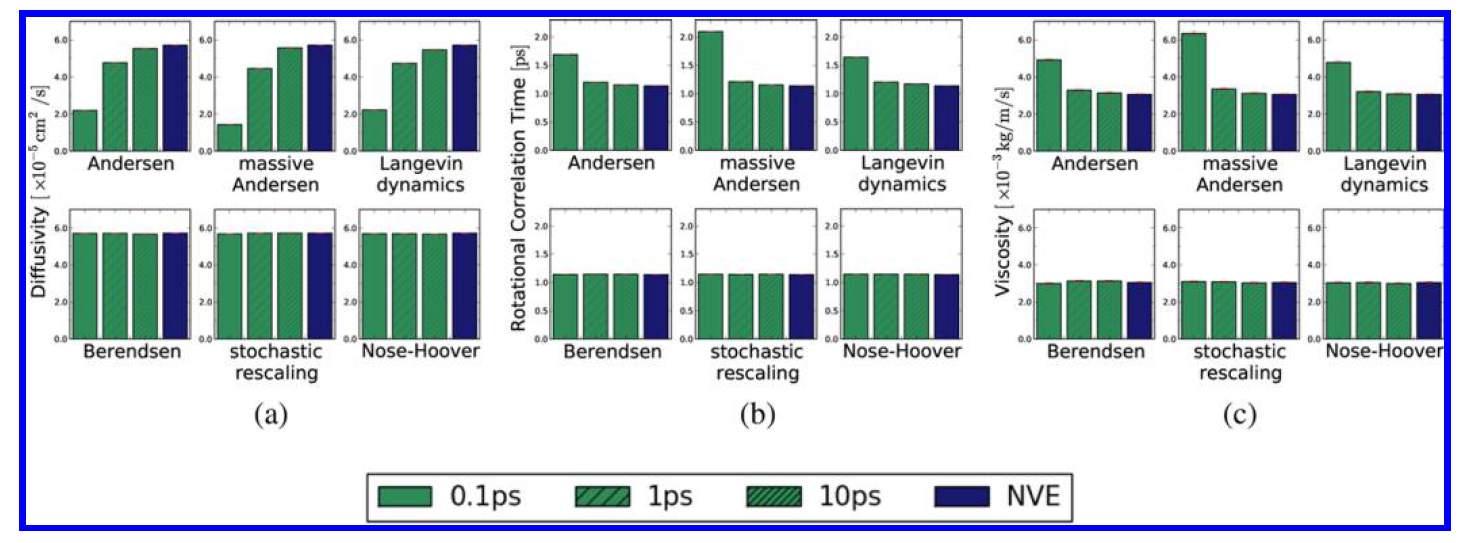 Simulations of TIP3P water model
11
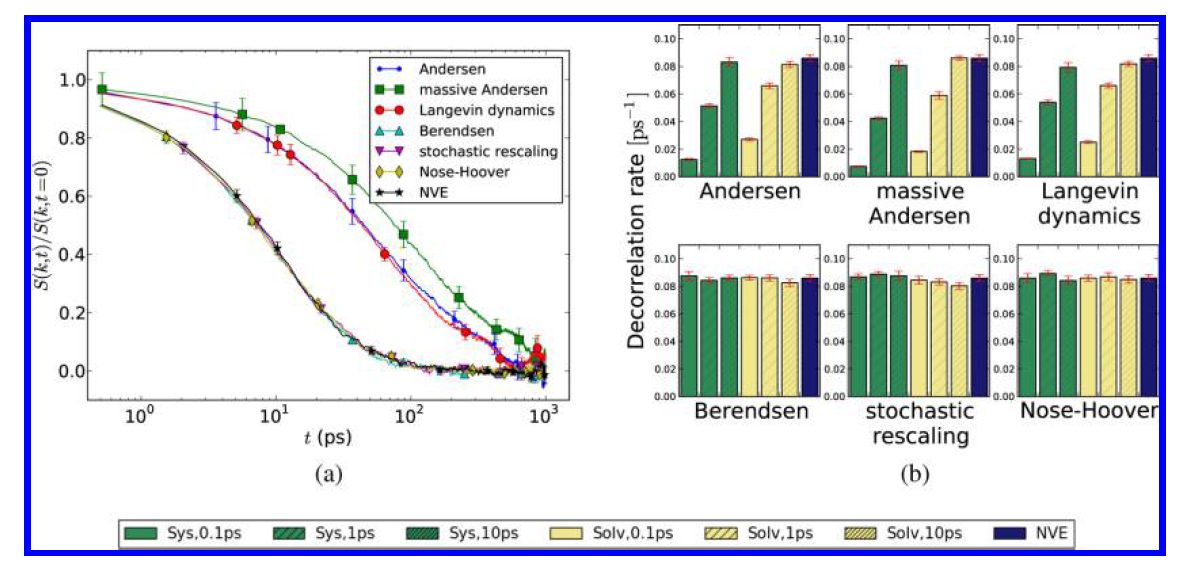 Simulations of solvated polymer chain
12
SOLUTIONS
Use of Non-invasive scheme ( only solvent is thermostatted and solute is connected to heat bath i.e, solvent)
13
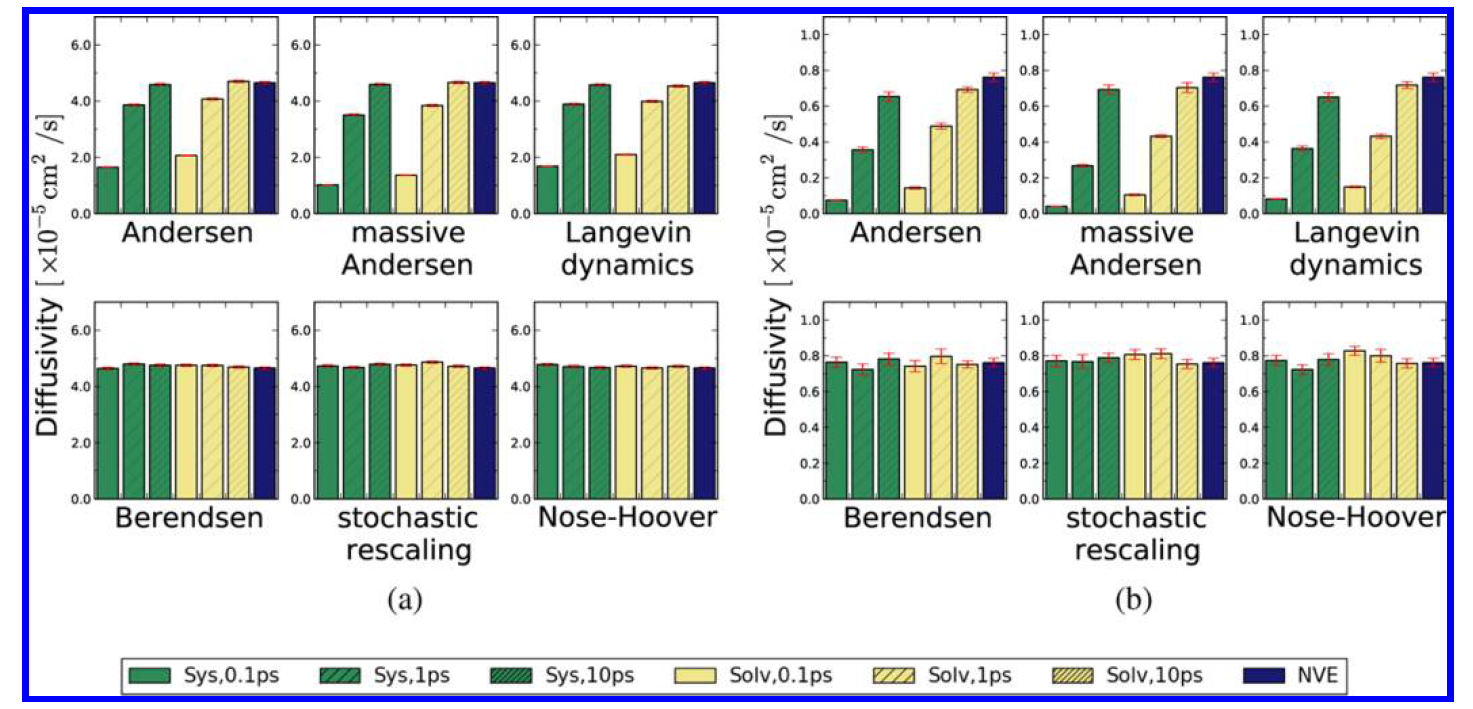 a) Simulations of solvated united-atom methane          b) a solvated polymer chain
14
SOLUTIONS
Use of Global velocity rescaling thermostat rather than massive velocity rescaling thermostat

Global approach – the coupling constant is coupled to ensembled average Kinetic energy of the system

Massive approach- the coupling constant is coupled to individual kinetic energy of the particle
15
Simulations of TIP3P water with coupling constants 0.1 ps, 1 ps, 10 ps and 100 ps respectively
16
THANK YOU!!
17